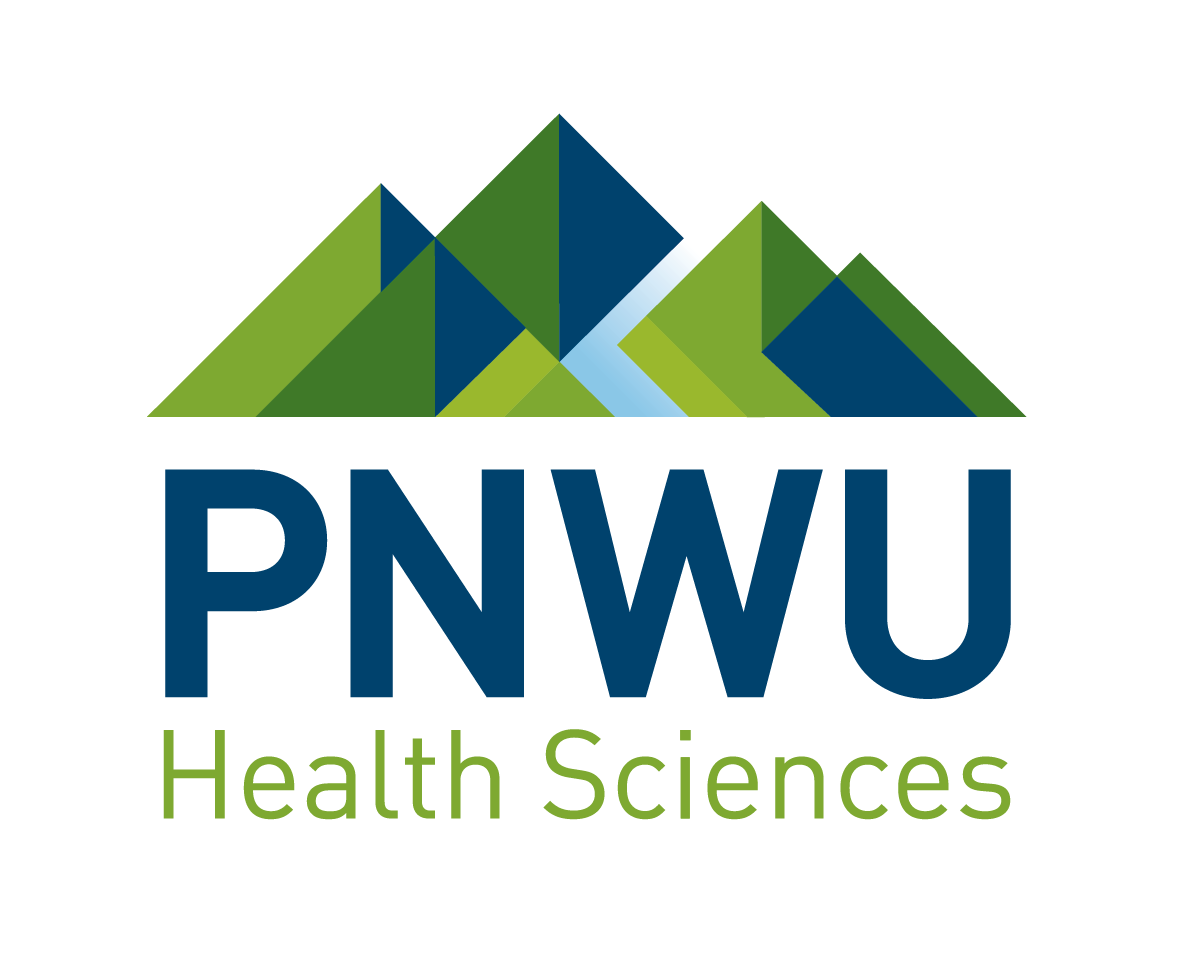 Empirical Research or Quality Improvement
Author names and credentials; be sure to list faculty mentors also
More Results, or start Conclusions
Methods
Introduction/Background
Results
Add text here
These templates offer loose guidelines. Feel free to move sections around, change headers, and change colors. 
If you use the PNWU logo, do not change the colors or scale. 
This template is sized for a 48” x 36” poster. Do not change the size.
Add text here
Add text here
Conclusions or Citations or Acknowledgements
Add text here
Citations, or Acknowledgements
Graphics, if applicable, could also go here, headings can be individualized per graphic, table, figure, etc.
Add text here
LEARN. CARE. COMMUNITY.